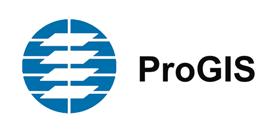 ProGIS PalkintoseminaariPaikkatietomarkkinat 4.11.2015 klo 11-12, Sali 218 Ohjelma 11:00 -11:05 Tilausuuden avaus, Ulla Järvinen11:05-11:10 Opinnäytepalkintojen jako, Ulla Pyysalo11:10-11:25 Kuntien paikkatiedon polku kantakartasta 3D-kaupunkimalliin, Oskari Liukkonen11:25-11:40 Matka-ajat ja etäisyydet saavutettavuuden mittareina, Maria Salonen11:40-11:45 Kunniamaininnan luovutus, Mikko Hämäläinen11:45-12:00 Kunniamaininnan saajan esittely, N.N.12:00-12:30 ProGis Ry:n vuosikokous